Using GeoGebra to enrich problem solving
An introduction
Short presentation of the program
GeoGebra contents:
Geometry - construct, draw and investigate
Spreadsheet - data analysis and visualisation of data
CAS - computer algebra system - solve equations, investigate numbers etc.
Geometry in GeoGebra
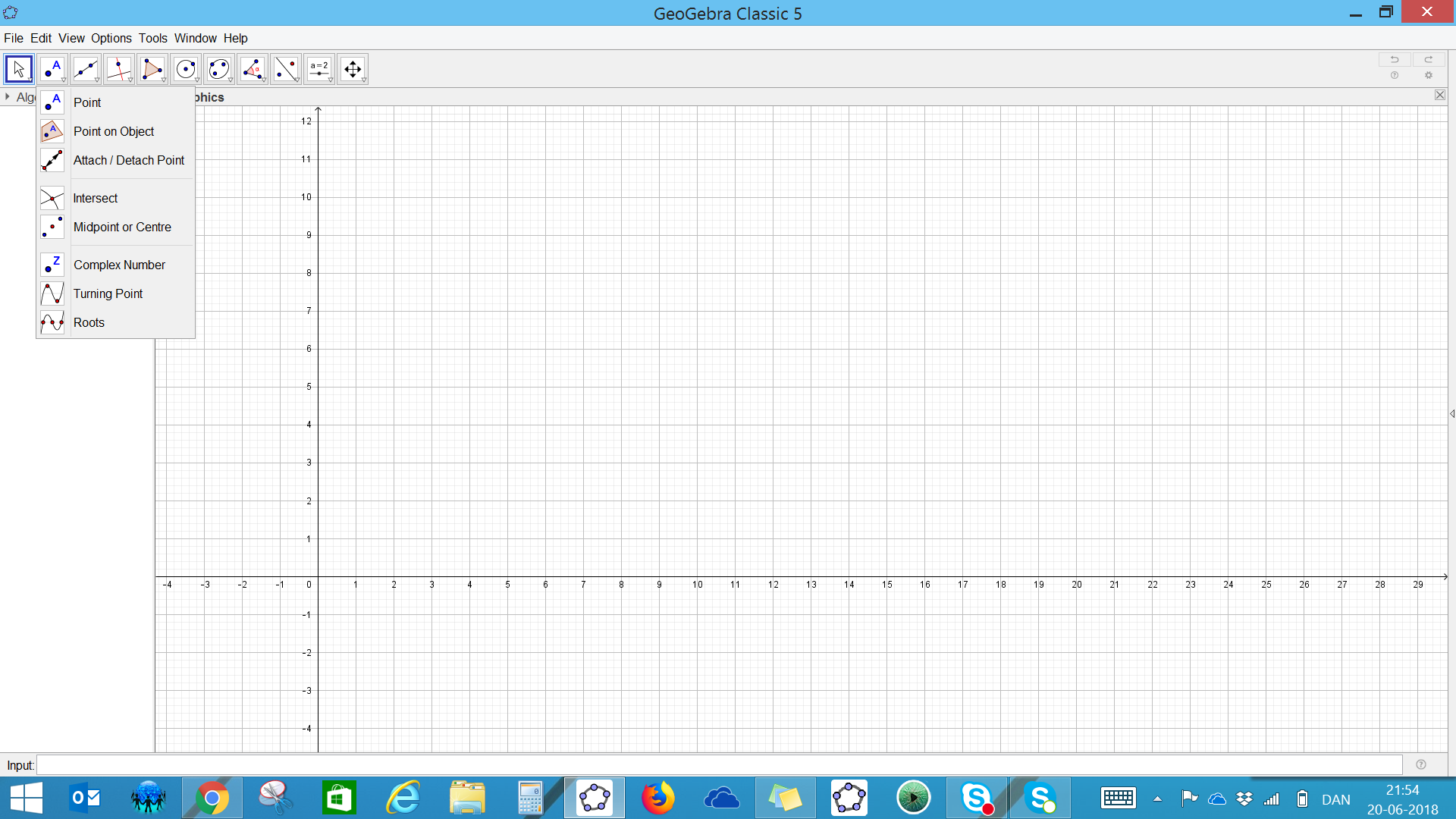 Presentation of the menu-bar and some icons
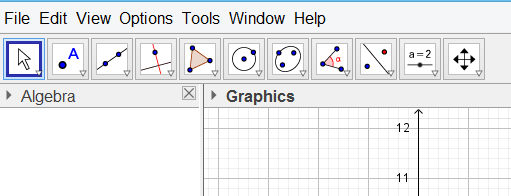 Geometry in GeoGebra
Open GeoGebra - write 
geogebra.org
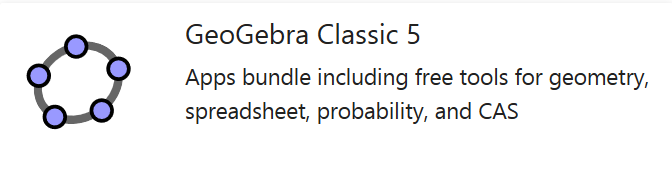 Geometry in GeoGebra
Try the tool polygon:				When you draw, you have to click in 
the graphics area. - First click marks the starting point - next click draws the next point and the     line between the two points - click as many times as you want lines in your polygon and end clicking in your starting point.
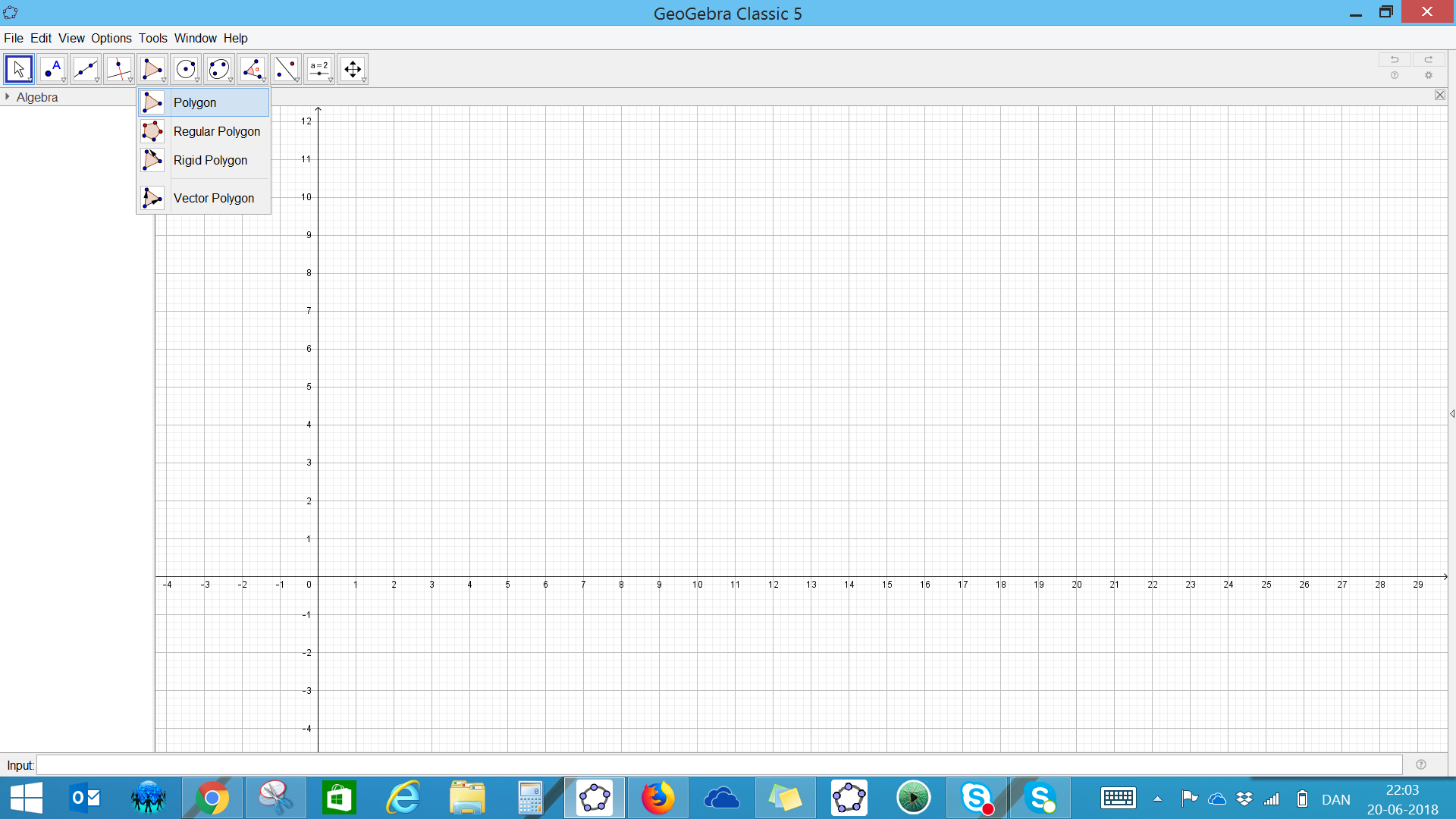 Example
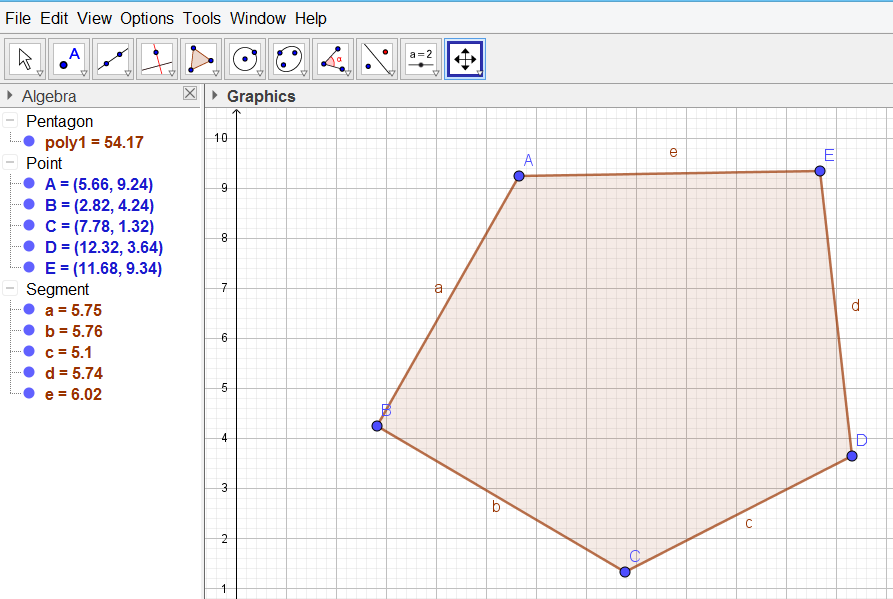 Go ahead
Work in pairs and try to find out what you can do in GeoGebra
Write your findings in this Padlet:
kortlink.dk/ucfq
Collection of your findings
Any questions?
Any problems?
Draw a house
Draw a tree with branches
A chimney with smoke coming out
etc….
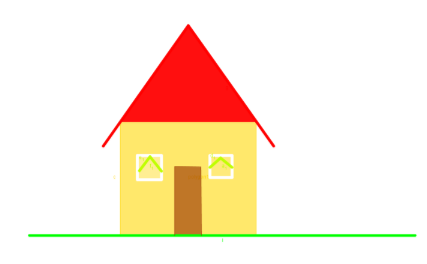 Draw a Flag
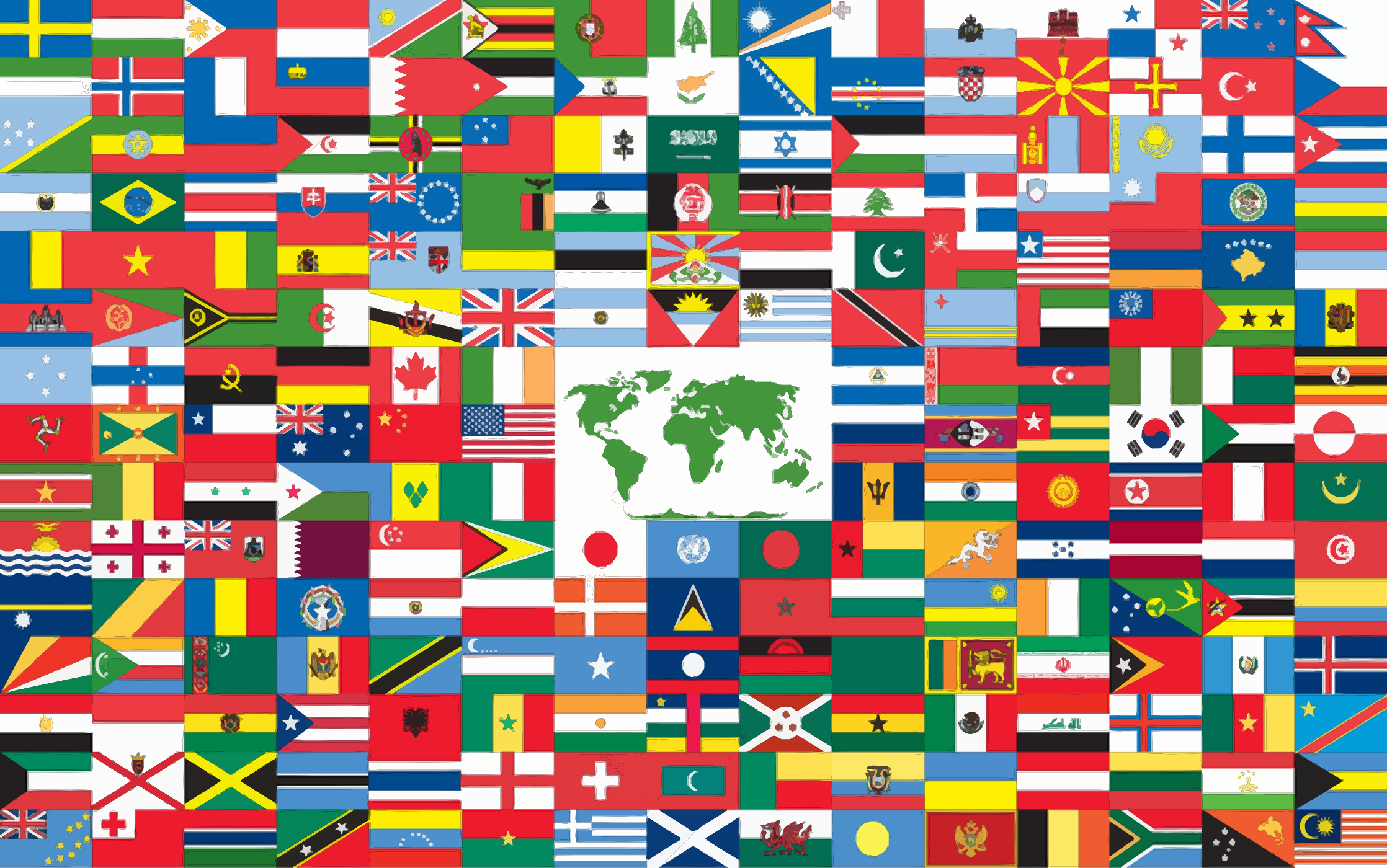 How to construct….
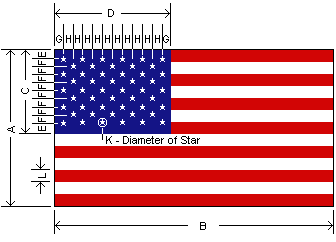 Search the internet:
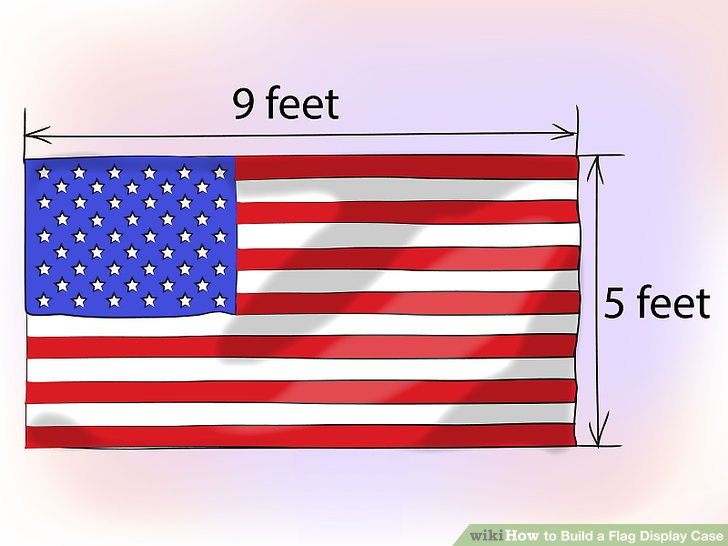 work in pairs
kortlink.dk/ucs5
GeoGebra materials and more
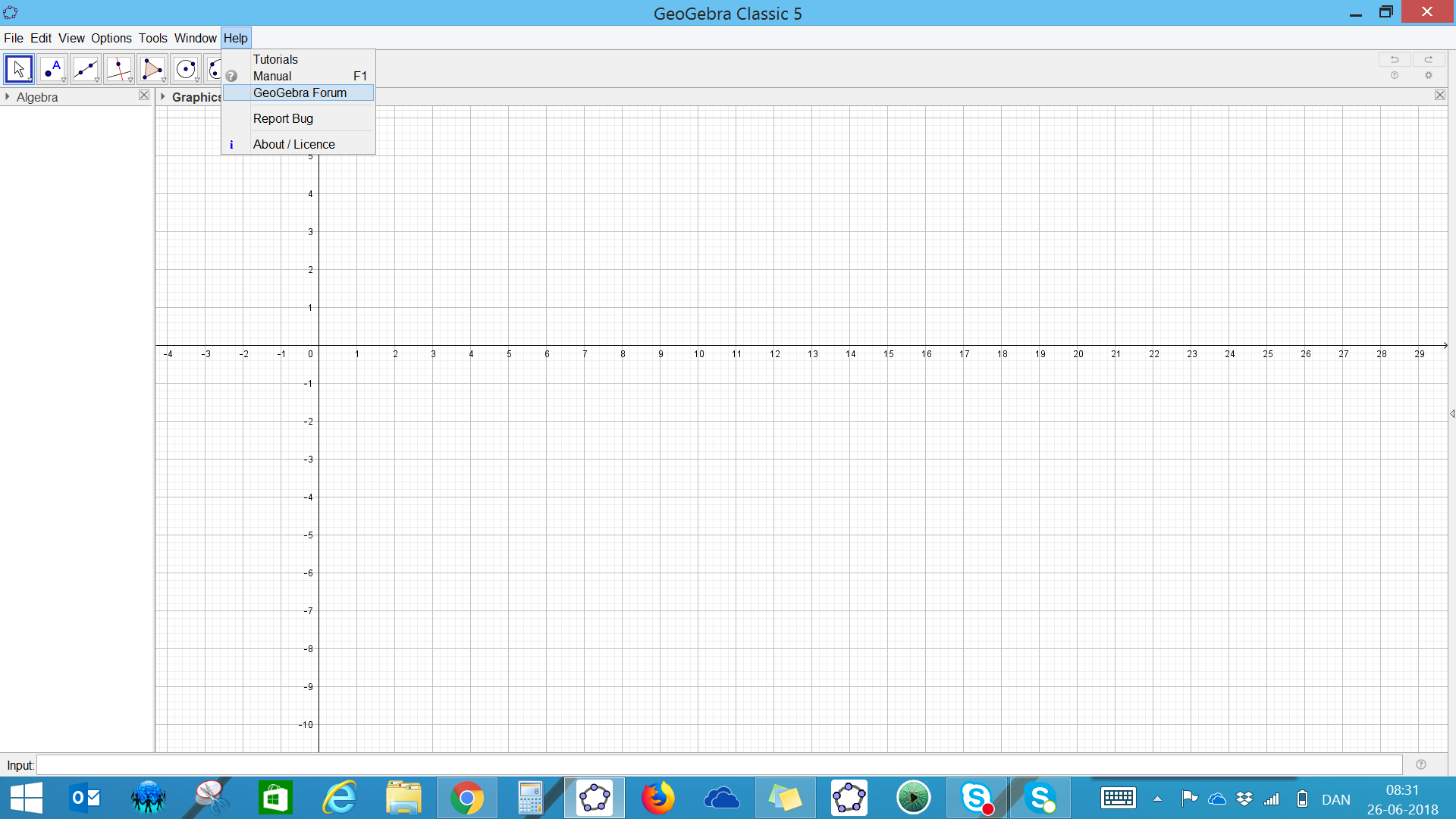 Account in GeoGebra
You can use a google-account 
or 
another email address
Groups in GeoGebra
Write:

and you will join the group, where our materials are and new ones will arrive!
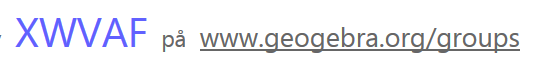 in
Work with photos  in GeoGebra
You can use photos from this folder:
https://goo.gl/bNTxDf

or you can go and grab your own outside/inside
Investigations
Students learn more (and easier) when they get to experiment and investigate in maths - this is my opinion!
You are going to try it out!
Bungy jump with Barbie
Cars running
Dart
Ball jumping
Barbie  and Cars
Here you can find the documents:
https://goo.gl/bNTxDf
Spreadsheet in GGb
GGb 5: Click on 						GGb 6: Click on
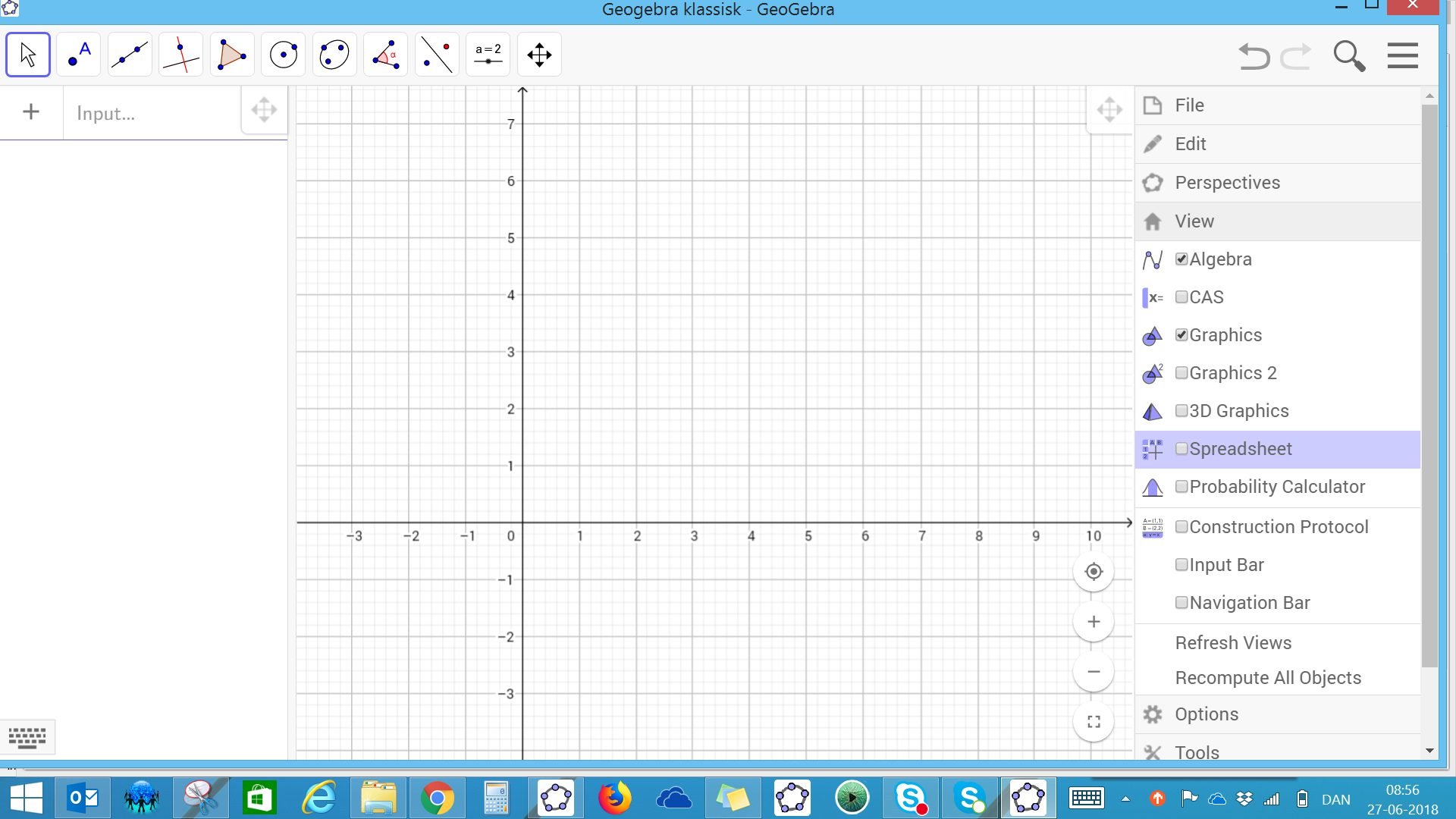 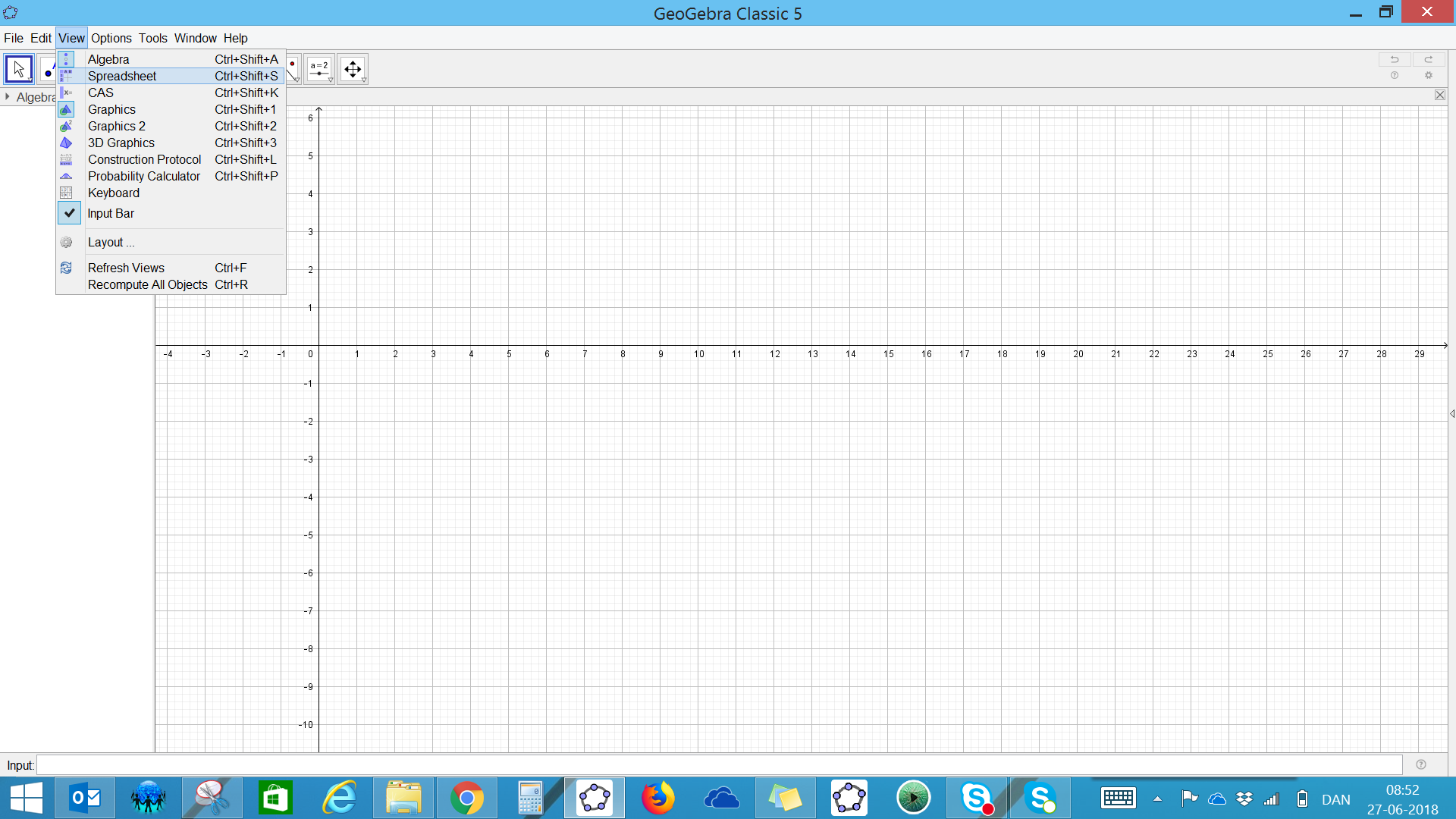 Note your observations
First:
Use pen and paper 
Measure the first four jumps, then guess for jump #5 and #6
Slope of a function
GGb - geometric 
Write y=ax+b in the input area
Say yes to sliders
Try to see what happens - discuss the potentials with your neighbour
Try with a squared function as well
Screencast
Screencast-o-matic - freeware
Make a screencast of one of your favourites from the three days here :-)